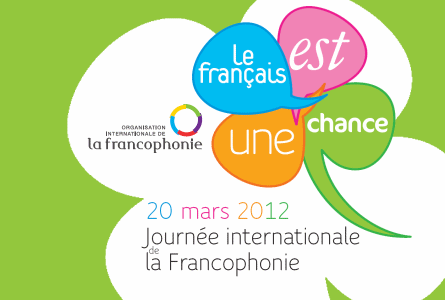 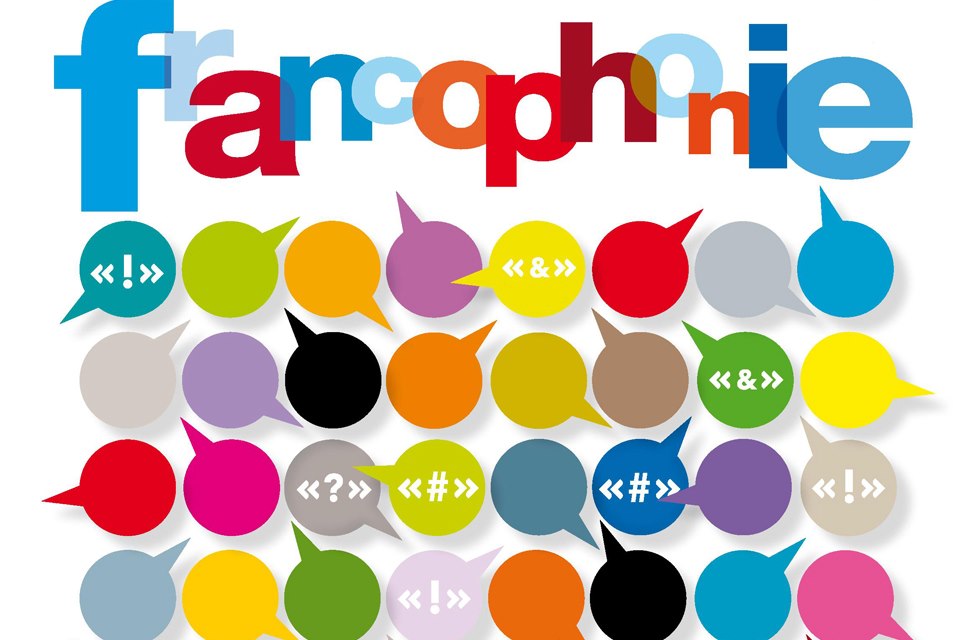 Le 20 mars la Journée de La Francophonie
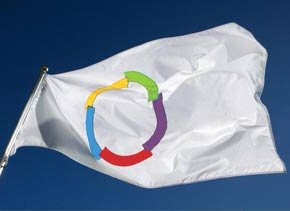 LA FRANCOPHONIE
L’Organisation Internationale de la Francophonie (OIF)
Qu’est-ce l’Organisation Internationale de la   Francophonie  (OIF)?
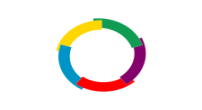 L’Organisation internationale de la Francophonie (OIF) est une institution dont les membres (des États ou gouvernements participants) partagent ou ont en commun la langue française et certaines valeurs (comme, notamment, la diversité culturelle, la paix, la gouvernance démocratique, la consolidation de l'État de droit, la protection de l'environnement).
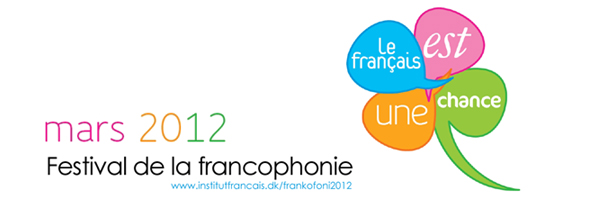 MARS    2013
Journée  internationale de la
Francophonie
La Francophonie
La Francophonie consiste des pays qui utilisent le français comme langue principale ou bien une des langues parlées.
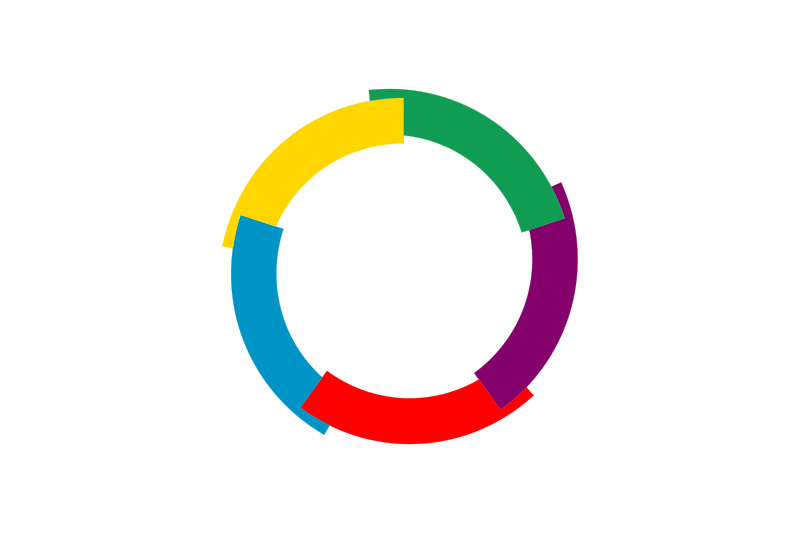 Symbole de la Francophonie
Le  drapeau  de la Francophonie
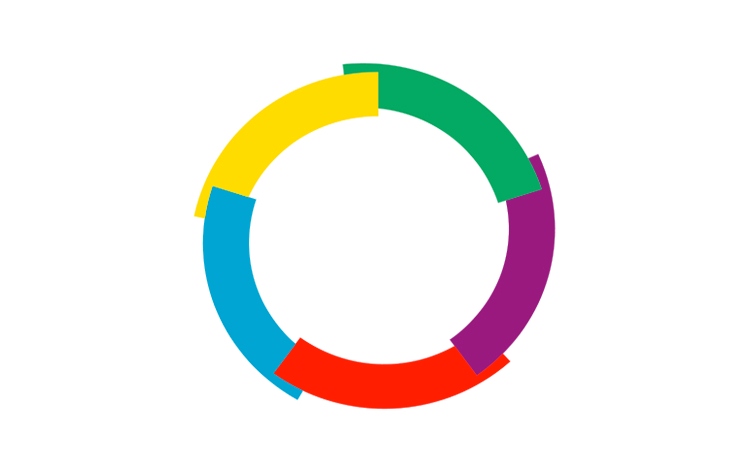 Les cinq couleurs franches  représentent les cinq continents auxquels appartiennent les partenaires de la Francophonie.
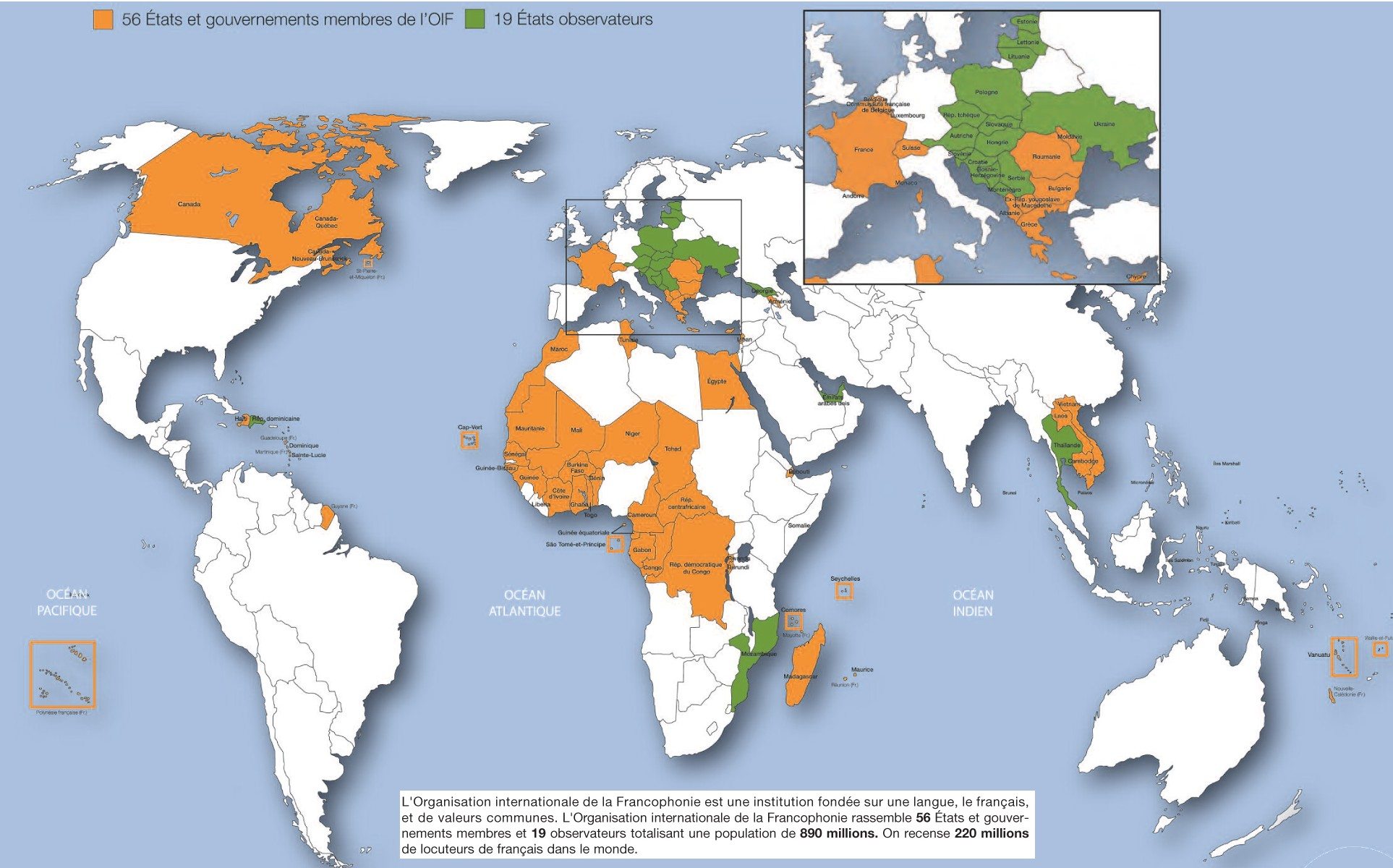 La  Francophonie  dans  le monde
La Francophonie regroupe aujourd'hui une population de 625 millions d'individus, appartenant à quelque 75 pays ou régions sur les 5 continents (56 membres et 19 observateurs) ...
Le   monde  francophone
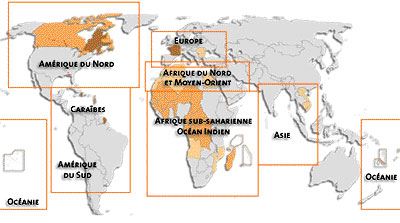 La Francophonie consiste des pays qui utilisent le français comme langue principale ou bien une des langues parlées
La majorité des pays francophones sont indépendants. Ils étaient des colonies françaises mais ils sont maintenant libres.
Le DOM-TOM
Dans le monde francophone, il y a les pays DOM-TOM (départements d’outre mer-territoires d’outre mer). Ils peuvent voter dans les élections parlementaires .

Les DOM suivent les lois françaises et sont gouvernés par la France. Les habitants sont citoyens de la France.

Les TOM créent leurs propres lois et élisent leurs propres administrateurs.
Le  DOM-TOMDans le monde francophone, il y a les pays DOM-TOM (départements d’outre mer-territoires d’outre mer). Ils peuvent voter dans les élections parlementaires .
Les DOM suivent les lois françaises et sont gouvernés par la France. Les habitants sont citoyens de la France.
Les TOM créent leurs propres lois et élisent leurs propres administrateurs.
Les territoires (TOM):
Les départements (DOM):
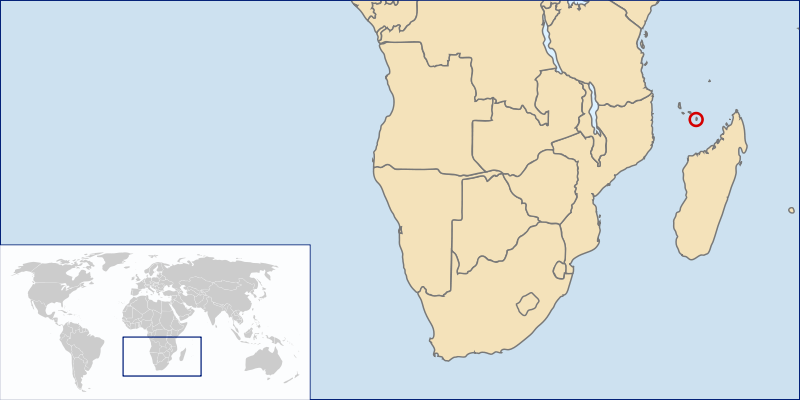 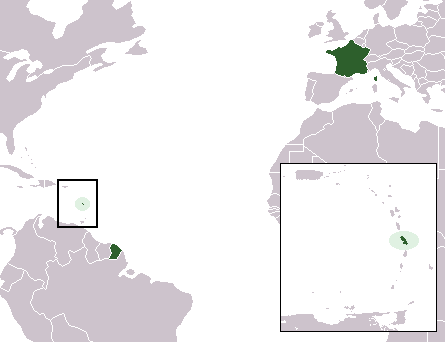 La Guadeloupe
La Martinique
Polynésie française
Mayotte
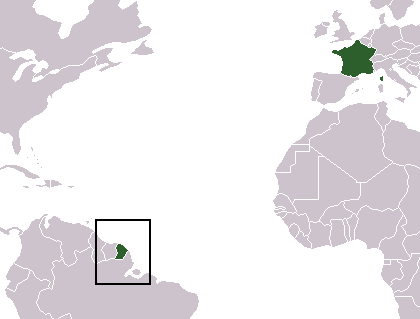 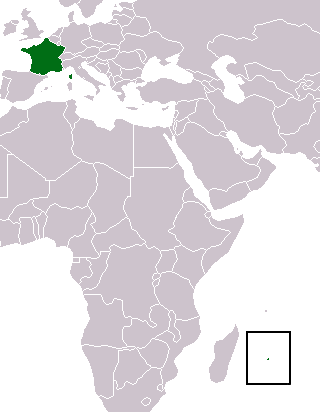 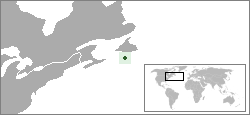 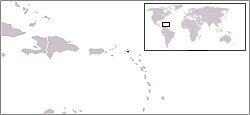 Saint Martin et Saint Barthélemy
La Guyane
La Réunion
Saint-Pierre-et-Miquelon
Les départements (DOM)
La Guadeloupe
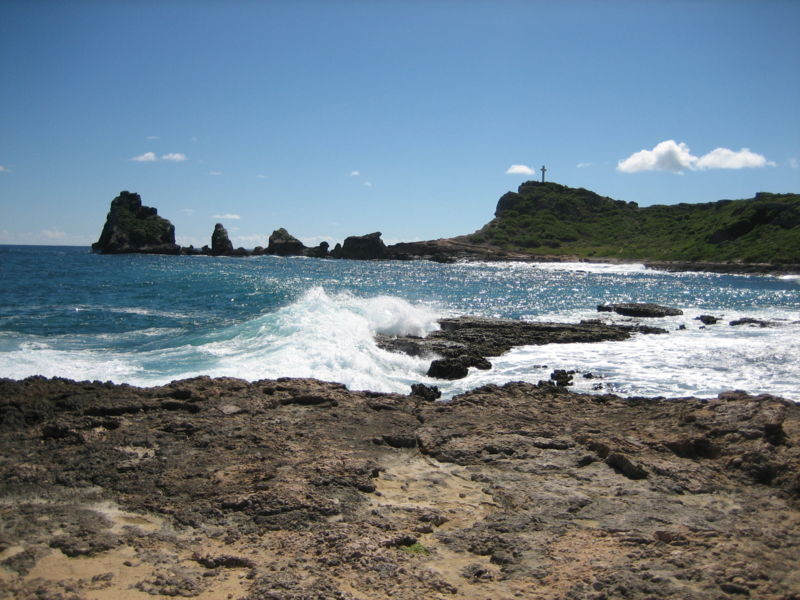 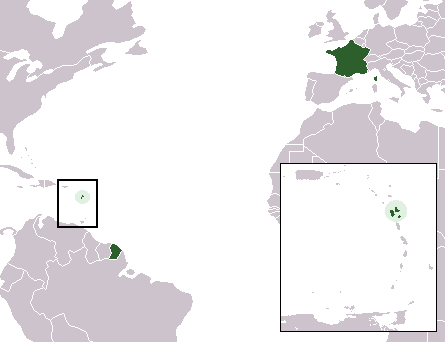 Les départements (DOM)
La Martinique
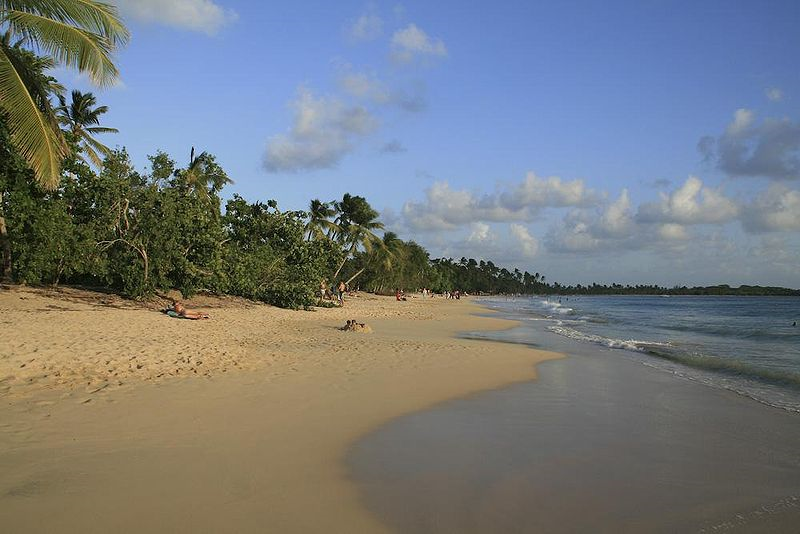 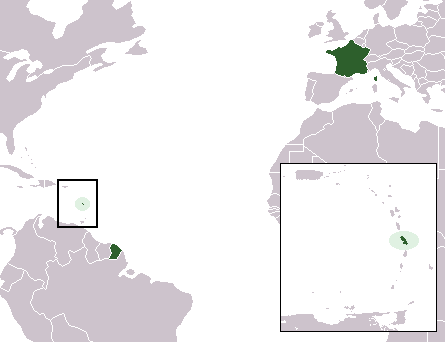 Les départements (DOM)
La Guyane
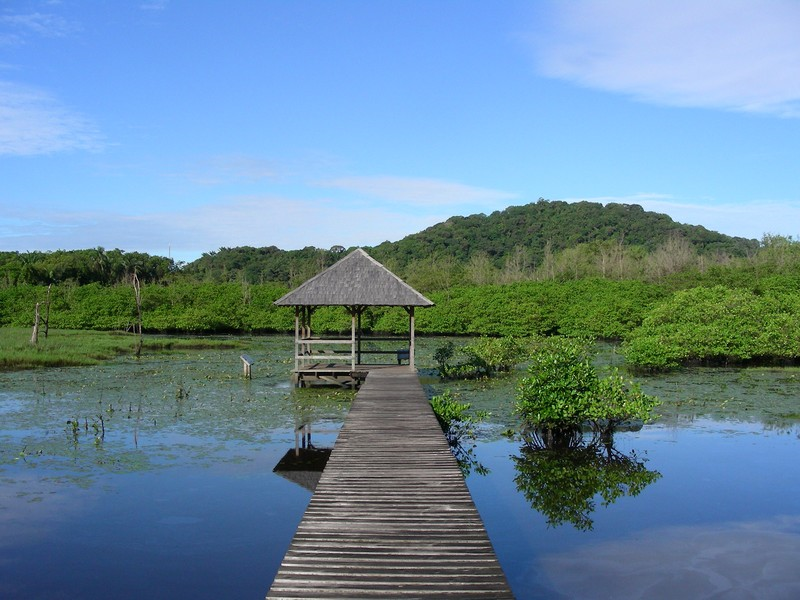 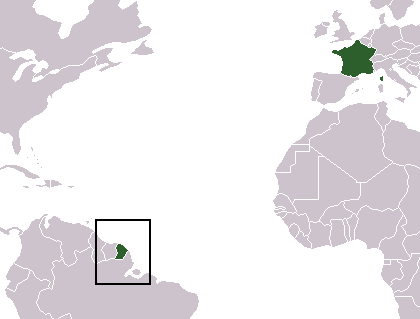 Les départements (DOM)
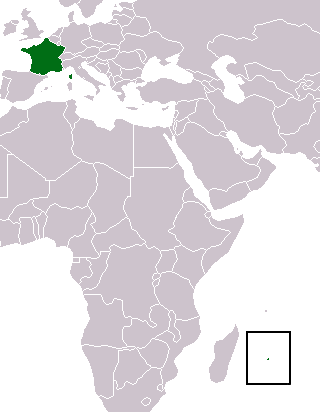 La Réunion
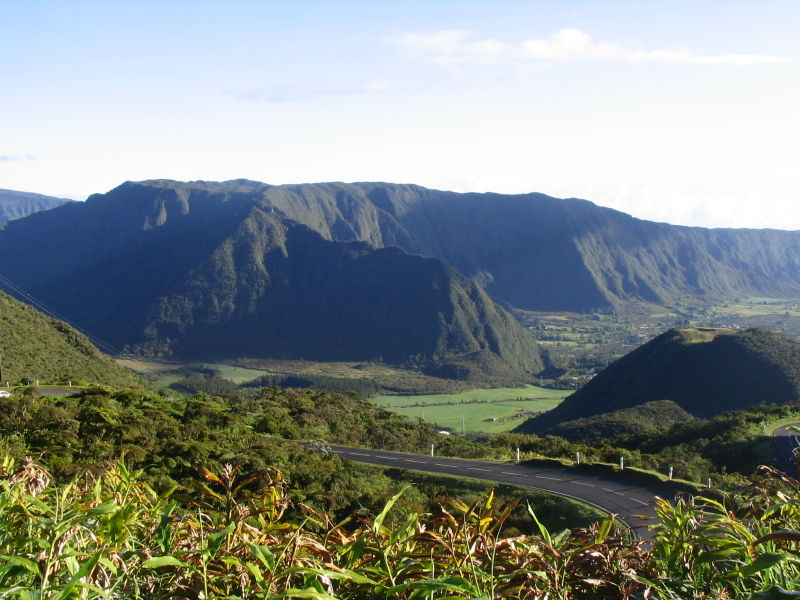 Les territoires (TOM)
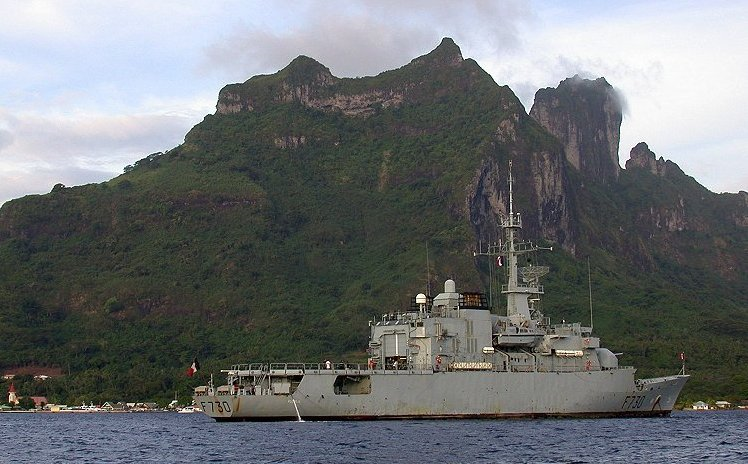 Polynésie française
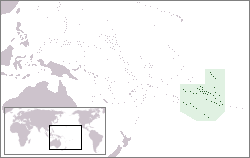 Les territoires (TOM)
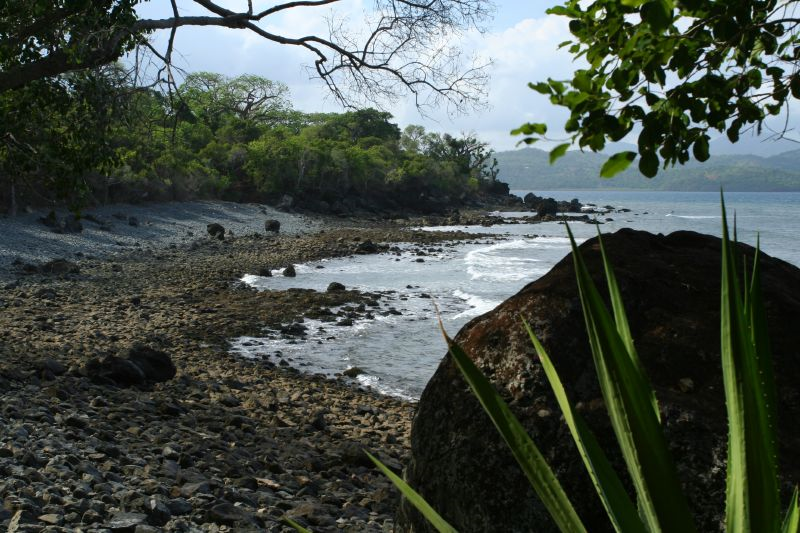 Mayotte
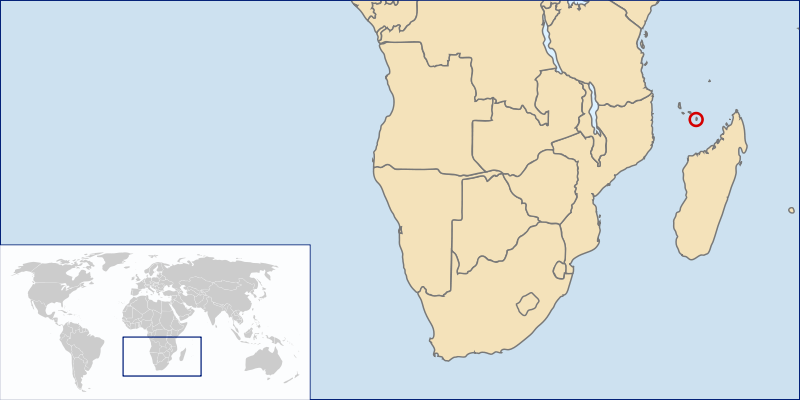 Les territoires (TOM)
Saint-Pierre-et-Miquelon
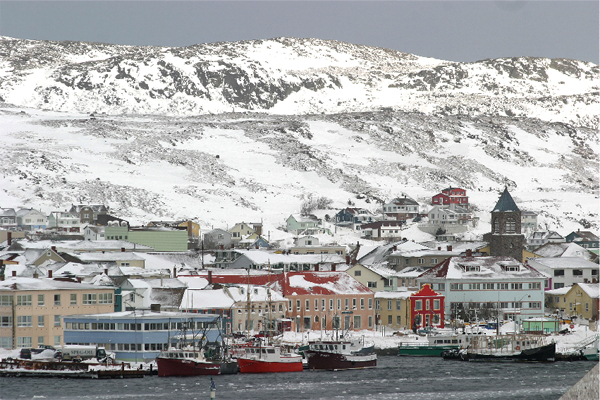 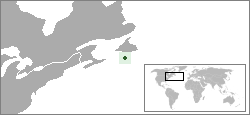 Les territoires (TOM)
Saint Martin et Saint Barthélemy
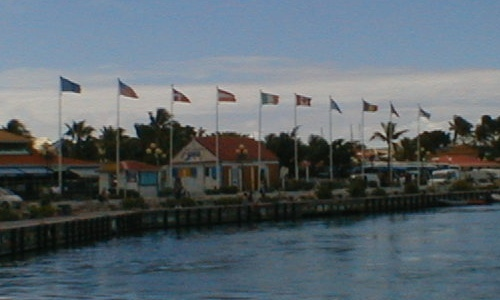 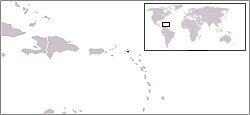 Les pays indépendants
La majorité des pays francophones sont indépendants. 
Ils étaient des colonies françaises mais ils sont maintenant libres. 
Il y a environ 75 pays dans la Francophonie, ou 800 million d’habitants sur 5 continents.
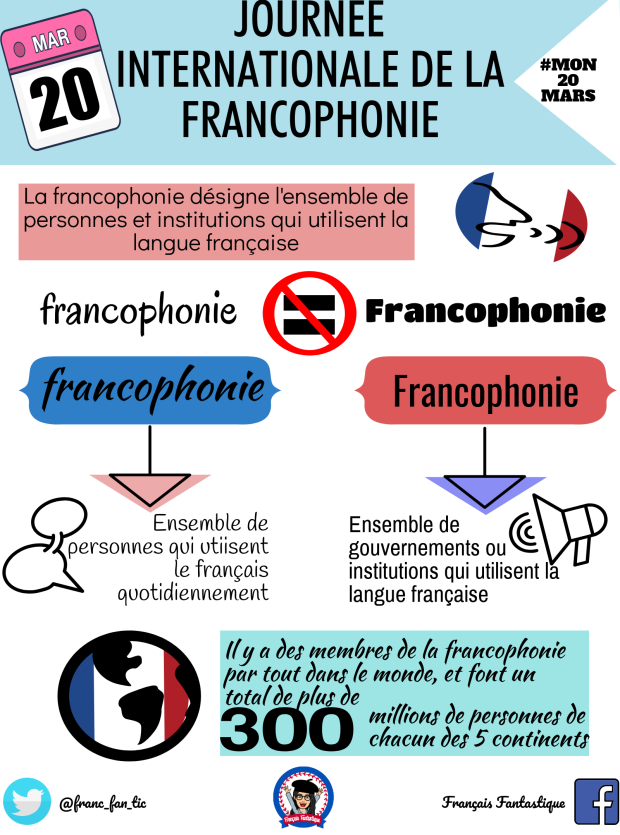